Bari in età romana
di Gianfranco Semeraro
La fondazione della città di Bari non è collegabile ad una precisa data storica e inoltre per gli storici ci sono varie ipotesi su chi sia il fondatore.Le ipotesi sono:-che sia stato il figlio di Dedalo, Japige;- i catanei o i cerretei;-o gli illirici;-o che siano state delle popolazione già insediate.
Secondo dei ritrovamenti effettuati nel IV secolo a.C.,Bari sarebbe stata un’ appendice di una città dell’entroterra: Ceglie Messapica.
Comunque sia, il nucleo della città era situato nel nord di Bari(in “Bari Vecchia”), e questa città entra nella storia di Roma nel 181 a.C. .
Bari era situata al confine delle difese costiere contro le incursioni dei pirati.
Il suo porto si crede che fosse situato a occidente in un tratto di mare più protetto.
Dopo la conquista dei romani (grazie al suo porto) diviene una importante sede amministrativa, un importante mercato e nodo stradale grazie al passaggio della via Traiana.Bari in età romana venne nominata municipium cum suffagio , cioè gli viene concessa la possibilità di emanare proprie leggi. Bari possedeva una Zecca e ottenne un Pantheon che venne dedicato alle divinità pagane.
Però con la caduta dell’Impero Romano d’Occidente nel 476 d.C. Bari fu invasa dai barbari e passo’ agli Ostrogoti e venne contesa dai bizantini, ma alla fine divenne territorio dei Longobardi che la nominarono gastaldo, una circoscrizione amministrativa governata da un funzionario.
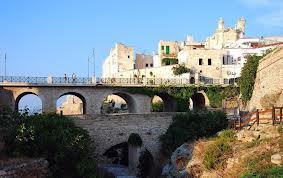 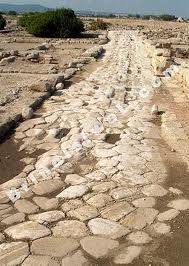 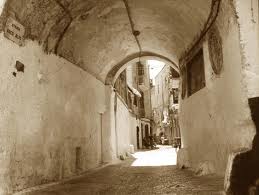